Муниципальное бюджетное дошкольное общеобразовательное учреждение «Детский сад № 37 «Мальвинка»«Развитие мелкой моторики рук посредствам тестопластики».        						Выполнила: воспитатель первой 					                 квалификационной категории 				        Лабузова Ю.В.Смоленск 2019
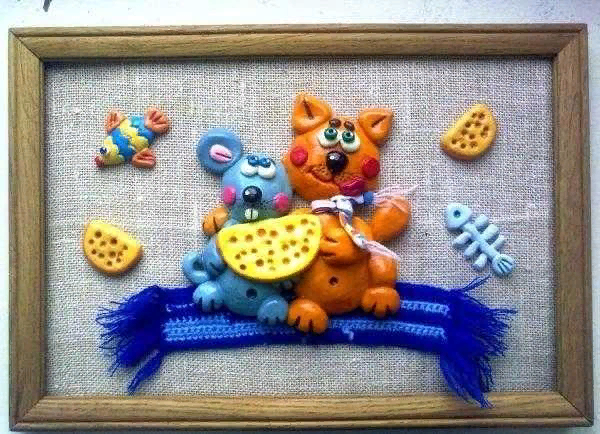 «Источники способностей и дарований детей- на кончиках
их пальцев. От пальцев, образно говоря, идут тончайшие
ручейки, которые питают источник творческой мысли».

В.А.Сухомлинский

«Руки дают человеку голову, затем поумневшая голова
учит руки, а умелые руки снова способствуют развитию
мозга».

И.П.Павлов
Актуальность:

Формирование и совершенствование мелкой моторики
кисти и пальцев рук способствует:

развитию центральной нервной системы

развитию всех психических процессов (воображения,
памяти, внимания, мышления)

успешной социализации ребенка

развитию его культуры общения

формирования основ мотивационной готовности к школе
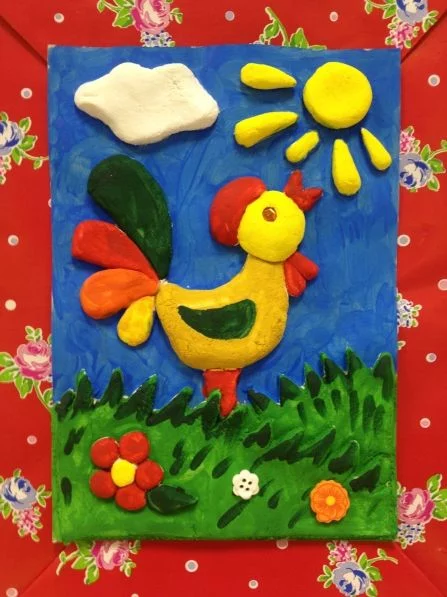 История возникновения
Тестопластики

Её история уходит в глубь веков.
Народности, живущие в Гималаях, до сих
пор с помощью деревянных форм
изготавливают фигурки из ячменной муки,
которые заменяют людей и животных,
приносимых когда-то давным-давно в
жертву божествам.
В Китае, начиная с 17 века, делают марионетки
из теста.

В Греции из теста традиционно пекут
великолепные венки, украшенные пышным
орнаментом.

Узбекские женщины из поколения в поколение
выпекают декоративные лепёшки, которые
вывешивают на стенки домов.
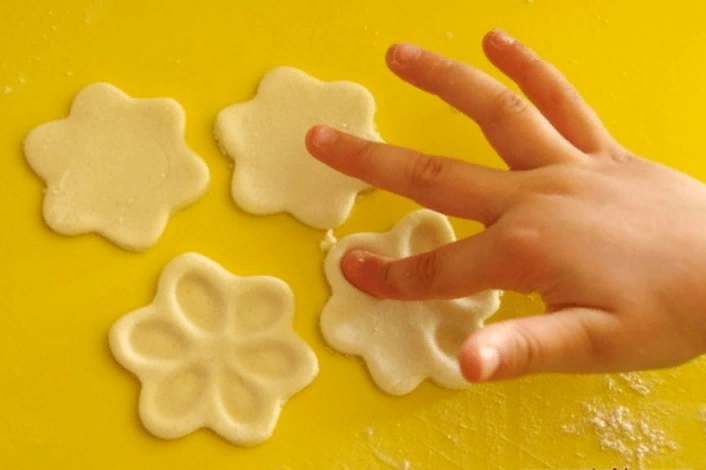 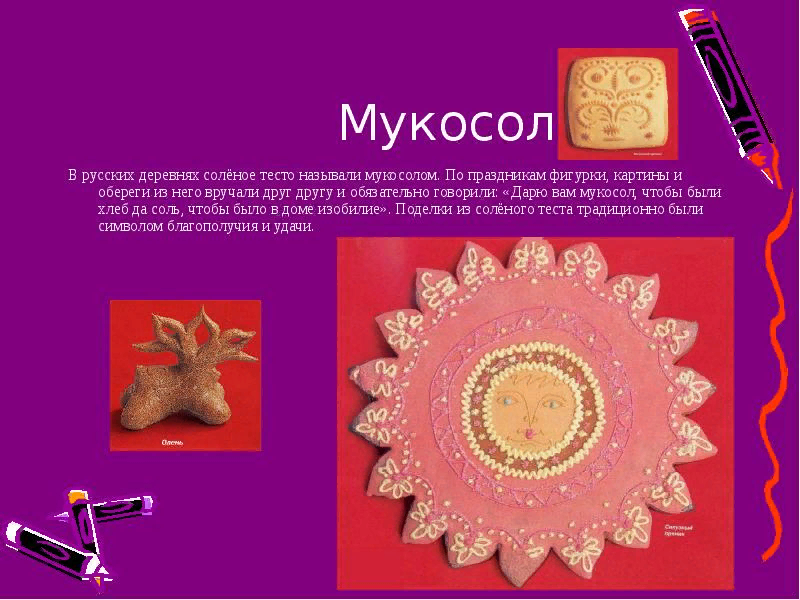 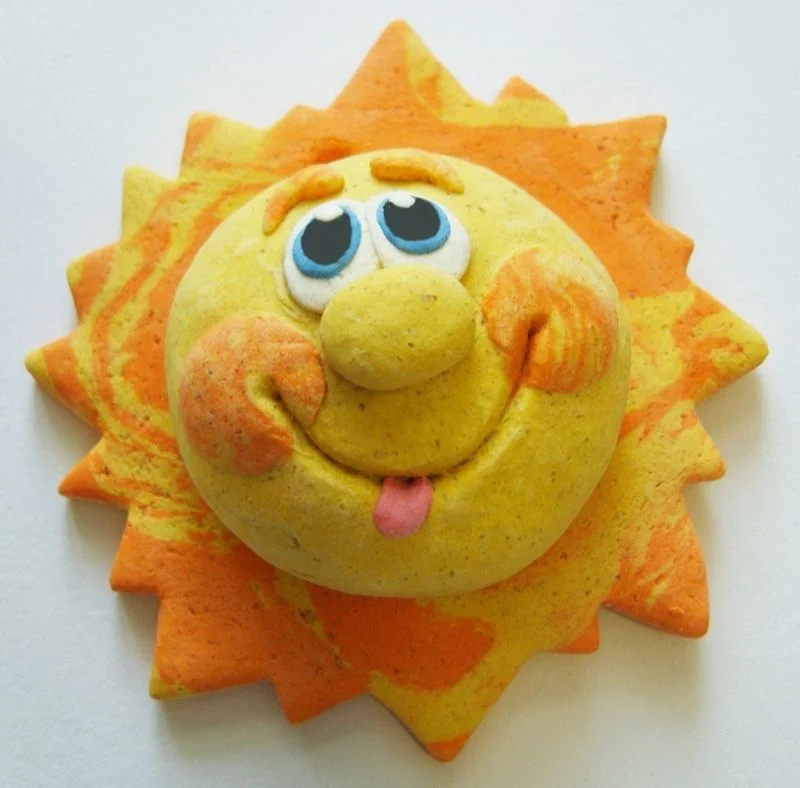 Тестопластика – лепка
декоративных изделий из
солёного теста, является одним
из видов художественного
конструирования и является
мощным способом развития у
детей умственной активности,
творчества, художественного
вкуса и многих других
качества, без которых
невозможно формирование
первоначальных основ
социально активной личности.
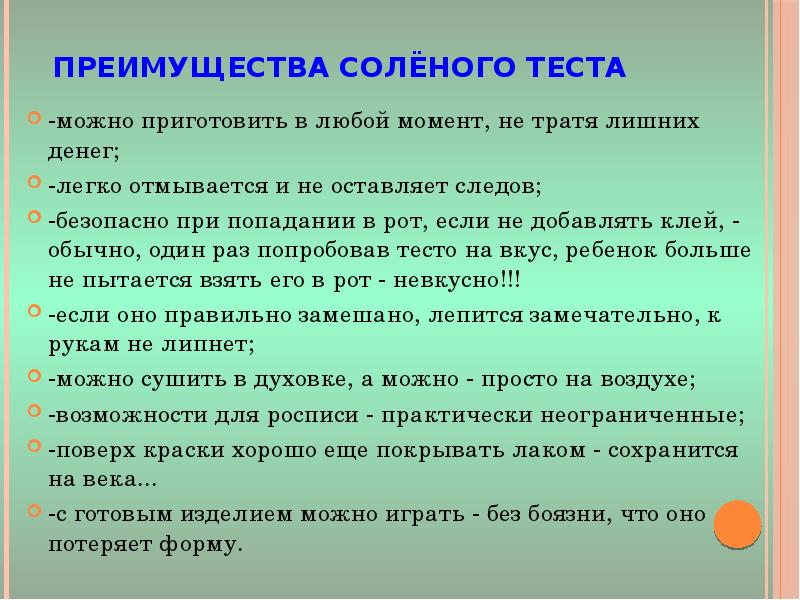 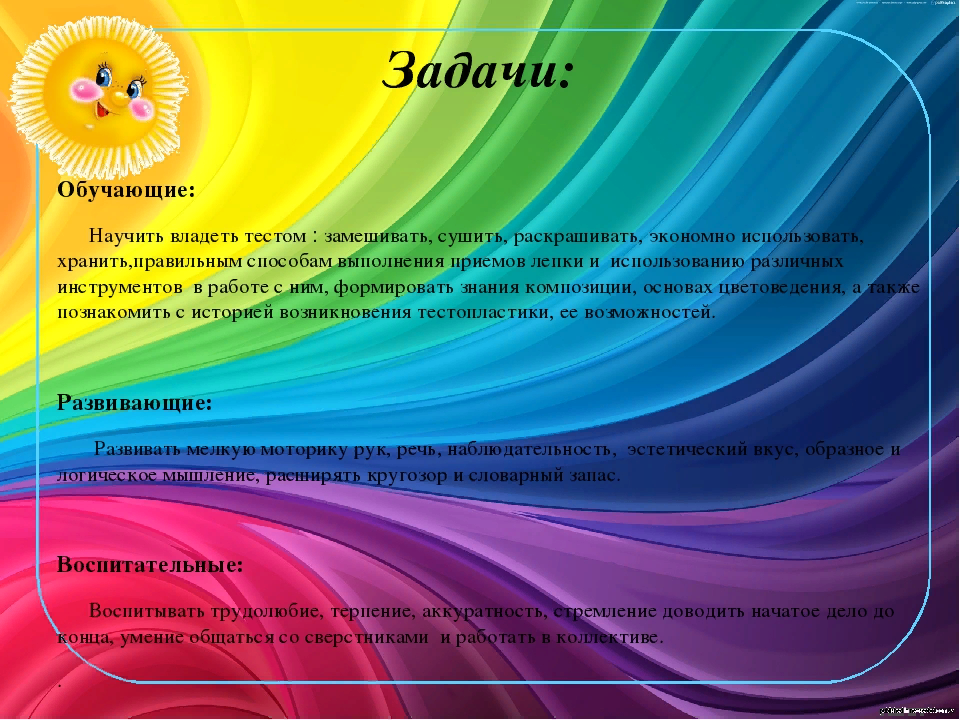 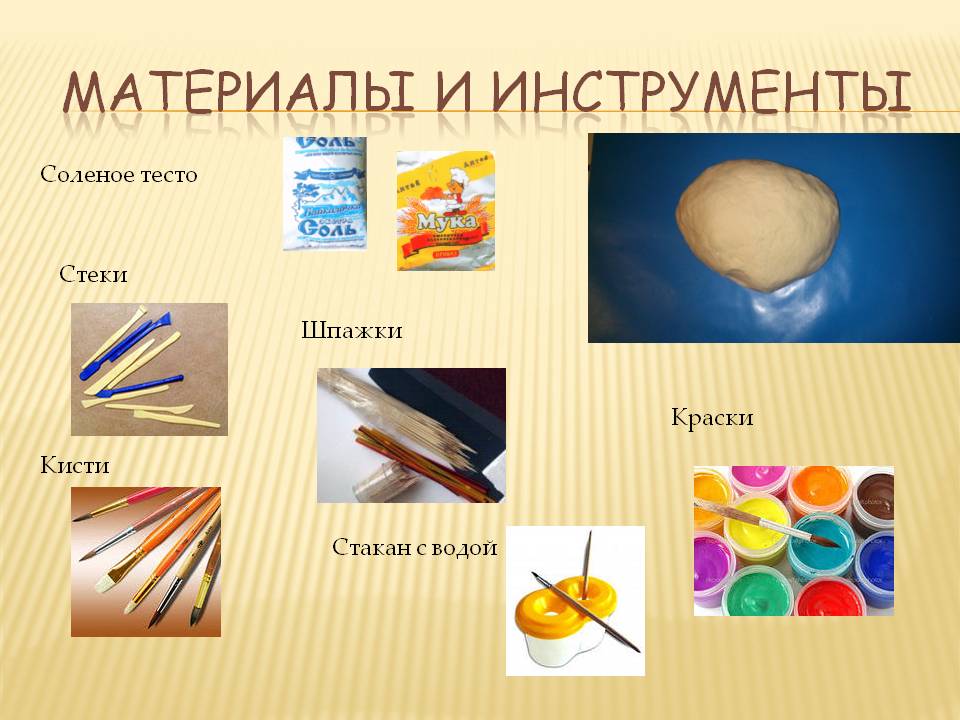 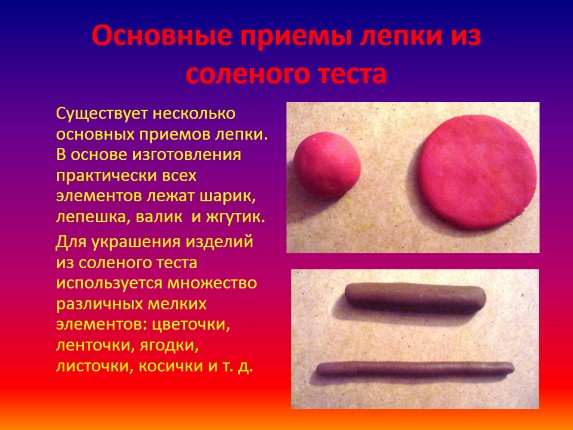 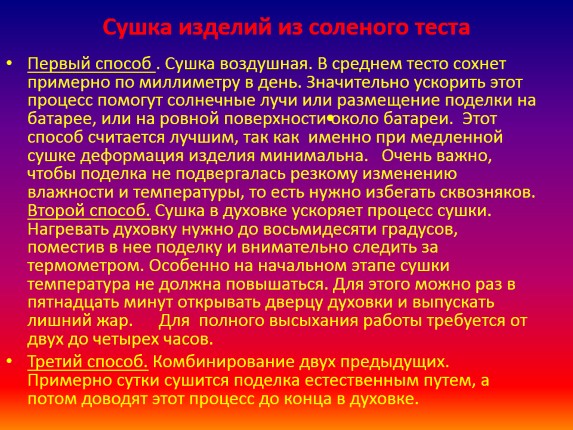 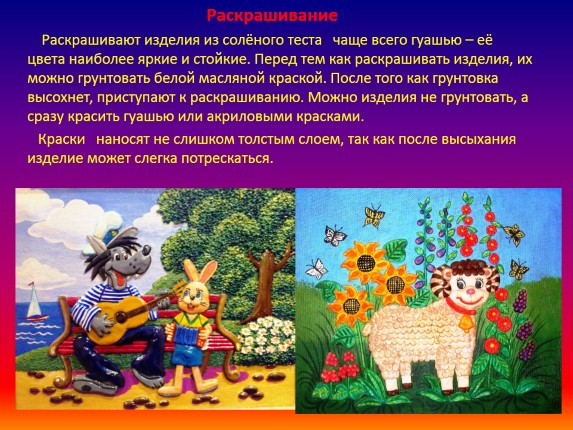 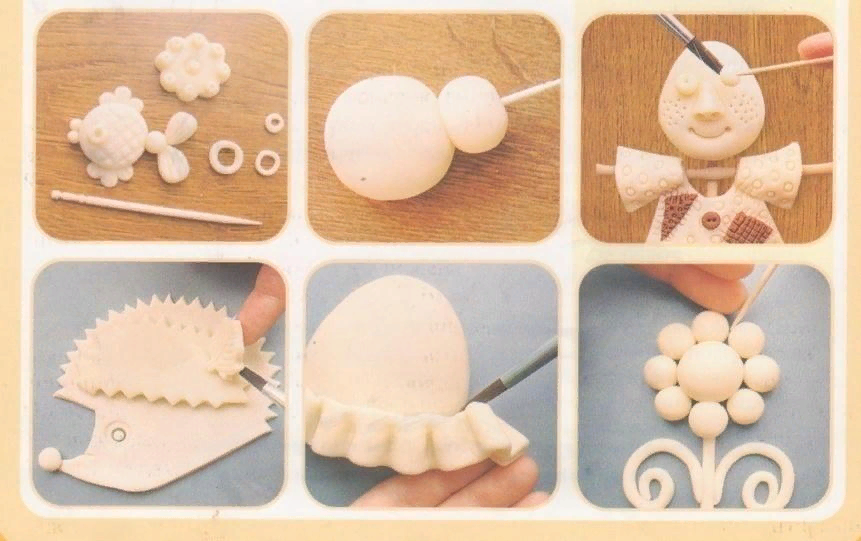 Три способа лепки

Конструктивный является более простым и
заключается в том, что изображаемый предмет
лепится по частям.

Пластический предполагает, что всё изделие
выполняется из целого куска без деления на
части.

Комбинированный включает в себя как
пластический, так и конструктивный способы
при лепке одного изделия.
В начале своей работы я всегда замешивала тесто в присутствии детей. Давала возможность принять участие детям: потрогать, понюхать, помять, высказать свое впечатление.

На первом этапе знакомила детей с тестопластикой как видом народно-прикладного искусства, ее историей, особенностями, инструментами, которые необходимы для работы с тестом, простейшими технологическими приемами работы с тестом.

Сначала дети учились лепить и украшать плоские фигурки — декоративные пластины с налепом, сердечки. Для раскатывания использовались скалочки, а для вырезания — формочки, крышки. Затем учились лепить объемные формы: при помощи деревянного стержня (спички или зубочистки). А потом к основе добавлялись характерные признаки: ушки, носик, глазки, хвост.
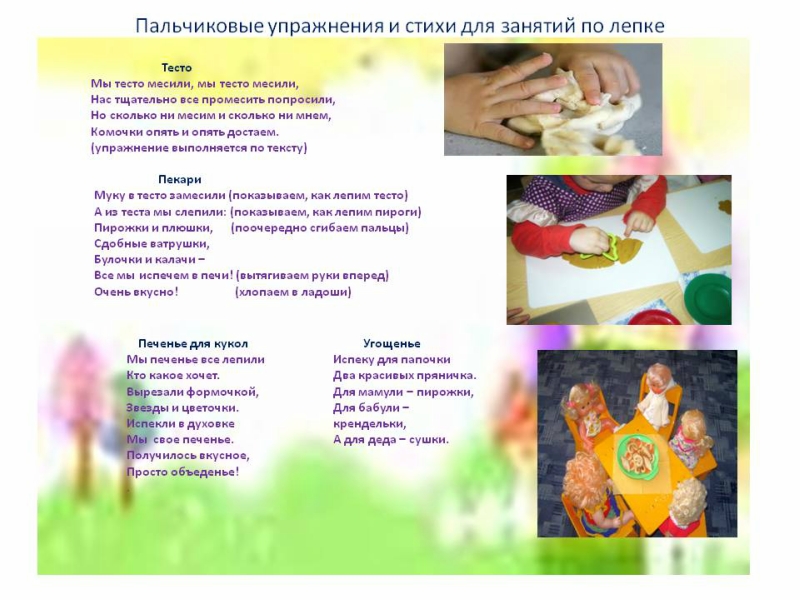 Занятие лепкой
способствует
развитию чувство
осязания обеих рук.
Стараясь как можно
точнее передать
форму, ребёнок
активно работает
пальцами, причём
чаще всего десятью,
а это, как известно,
способствует
развитию речи.
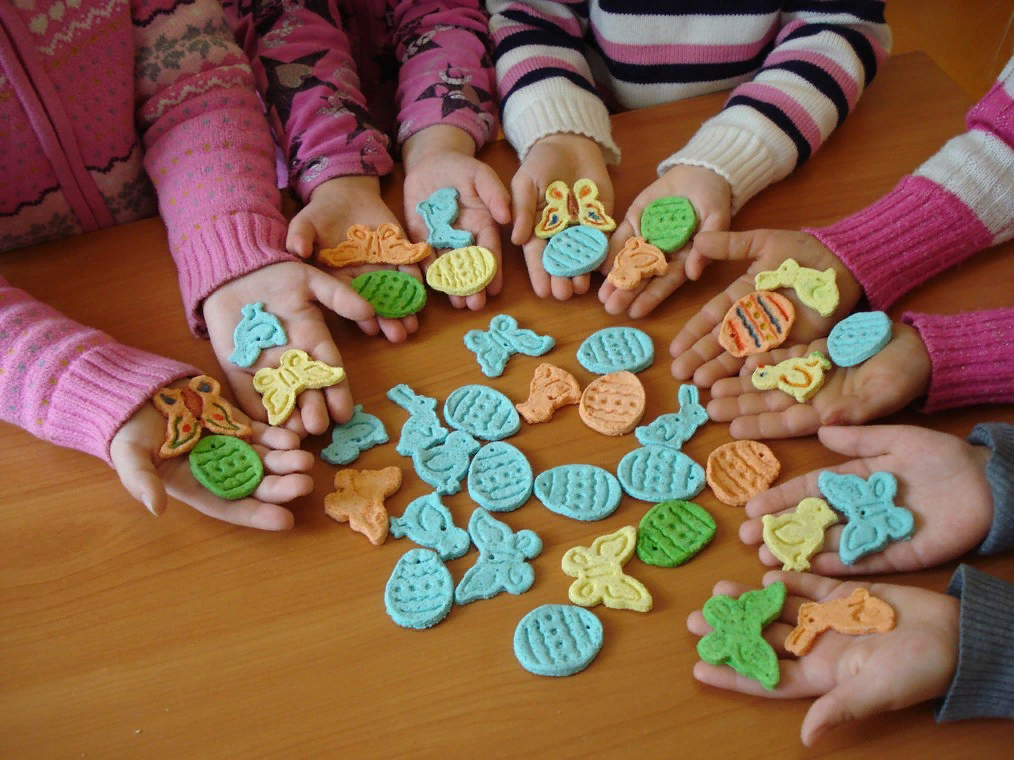 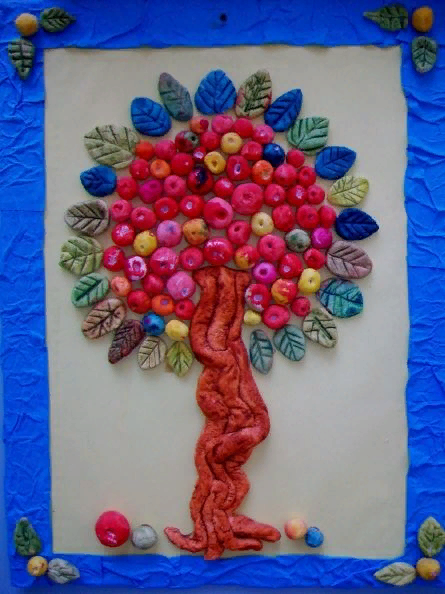 Таким образом лепка развивает мелкую
моторику, что в свою очередь влияет на
развитие речи и мышления, способствует
развитию трехмерного восприятия формы,
умения чувствовать и передавать
изобразительными средствами объем и
пространство, воображение, креативность,
снимает эмоциональное напряжение.

У ребенка формируются предпосылки учебной
деятельности: умение ставить цель, искать и
находить решения проблем, выбирать
средства и реализовывать свой замысел,
осознавать и оценивать свой индивидуальный
опыт.
Активными участниками в работе, конечно являются родители моих воспитанников. Расширение знаний родителей о важности и значение развития мелкой моторики, о возможностях, способах и приемах работы с соленым тестом способствуют активизации позиции родителей, как участников воспитательно  – образовательного процесса.
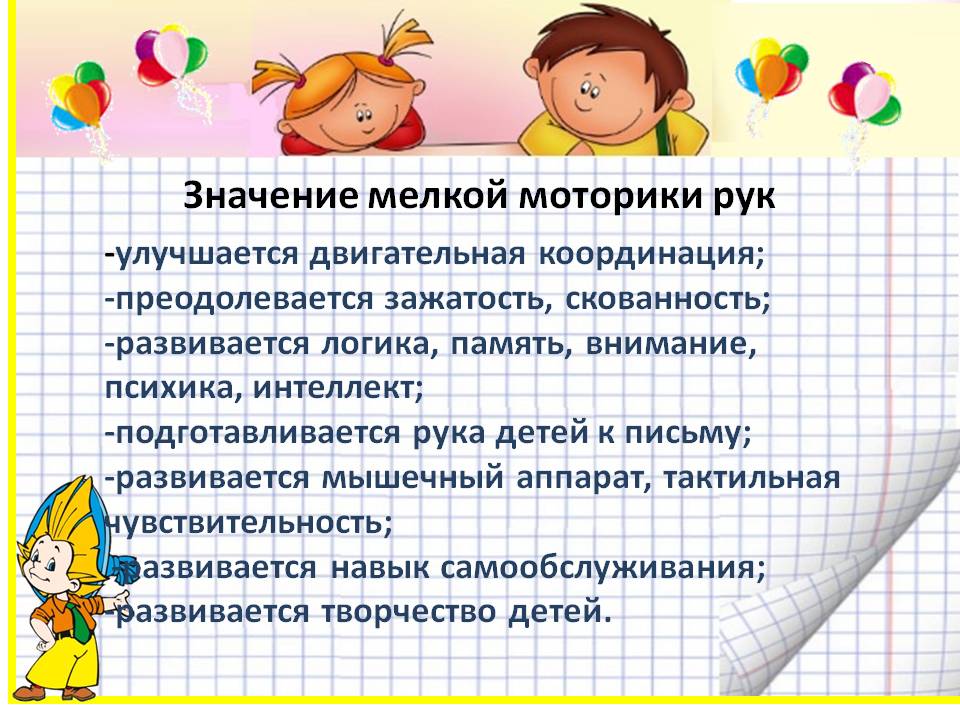 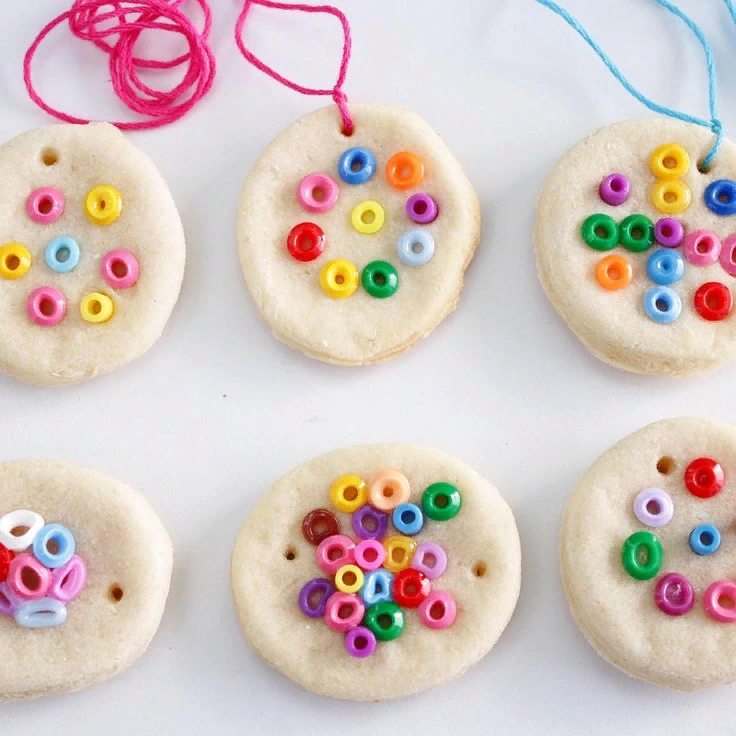 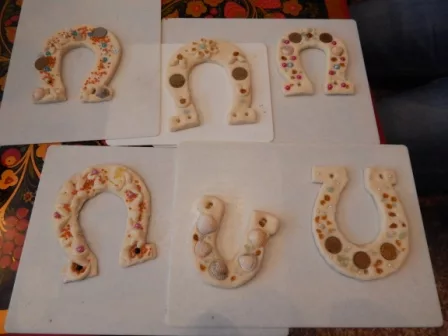 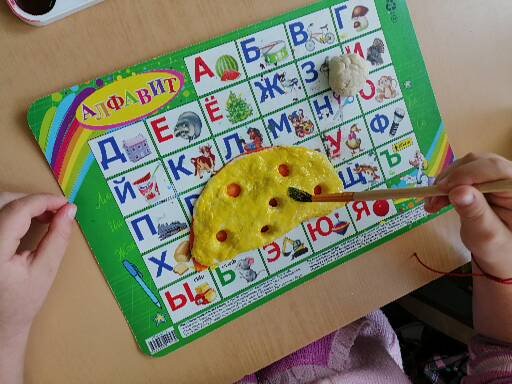 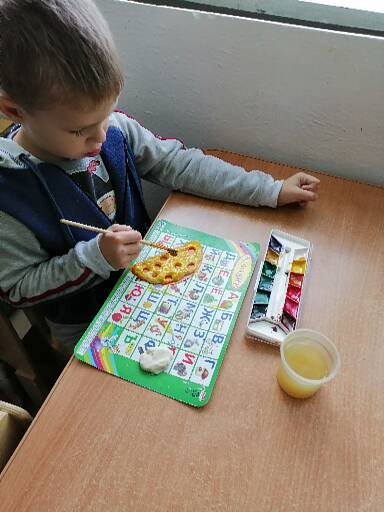 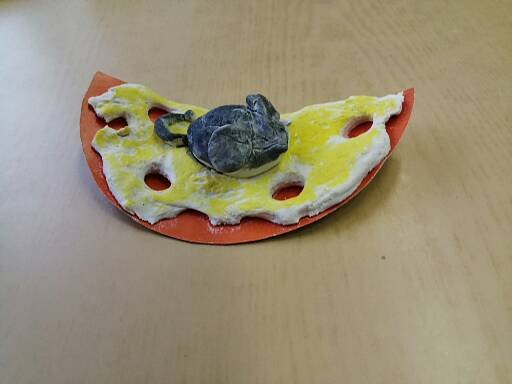 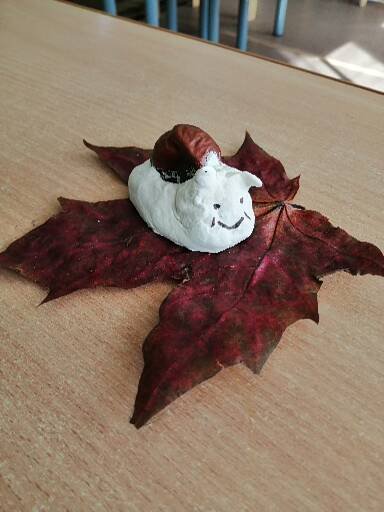 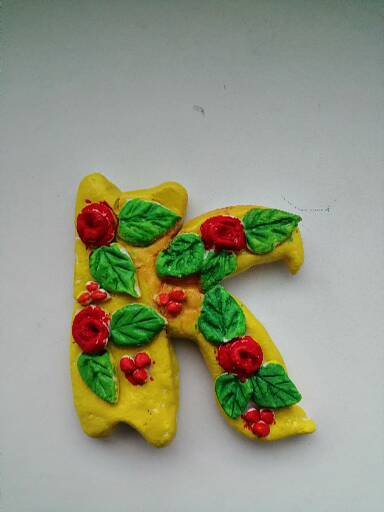 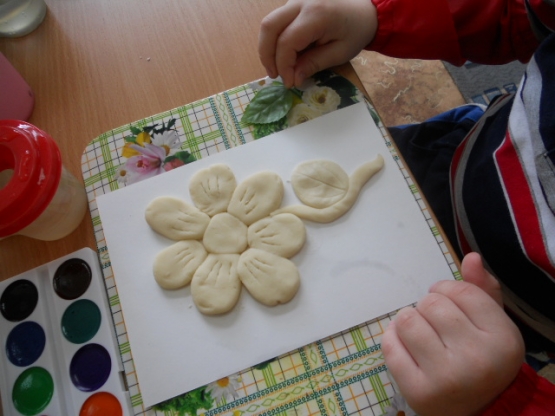 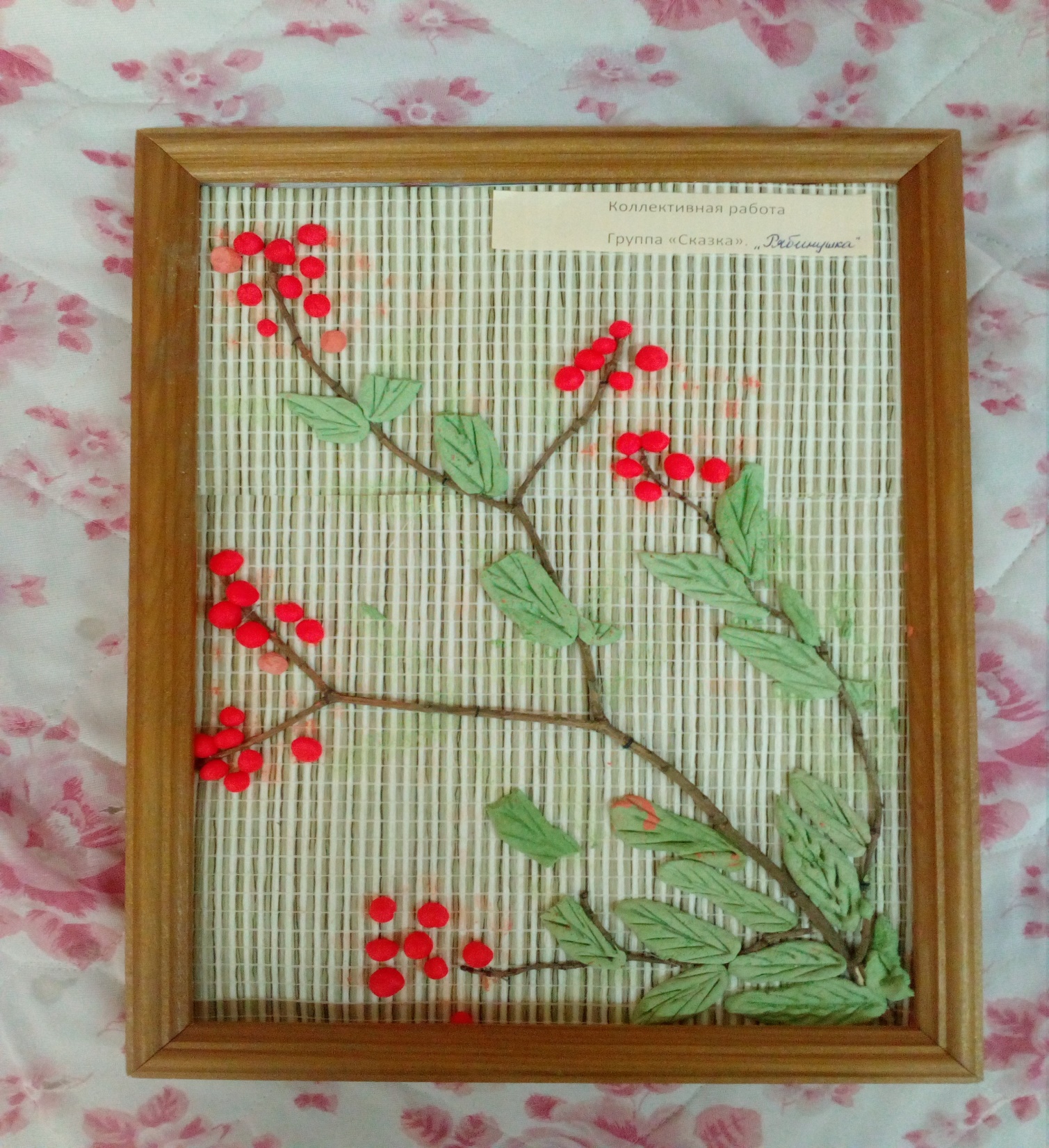 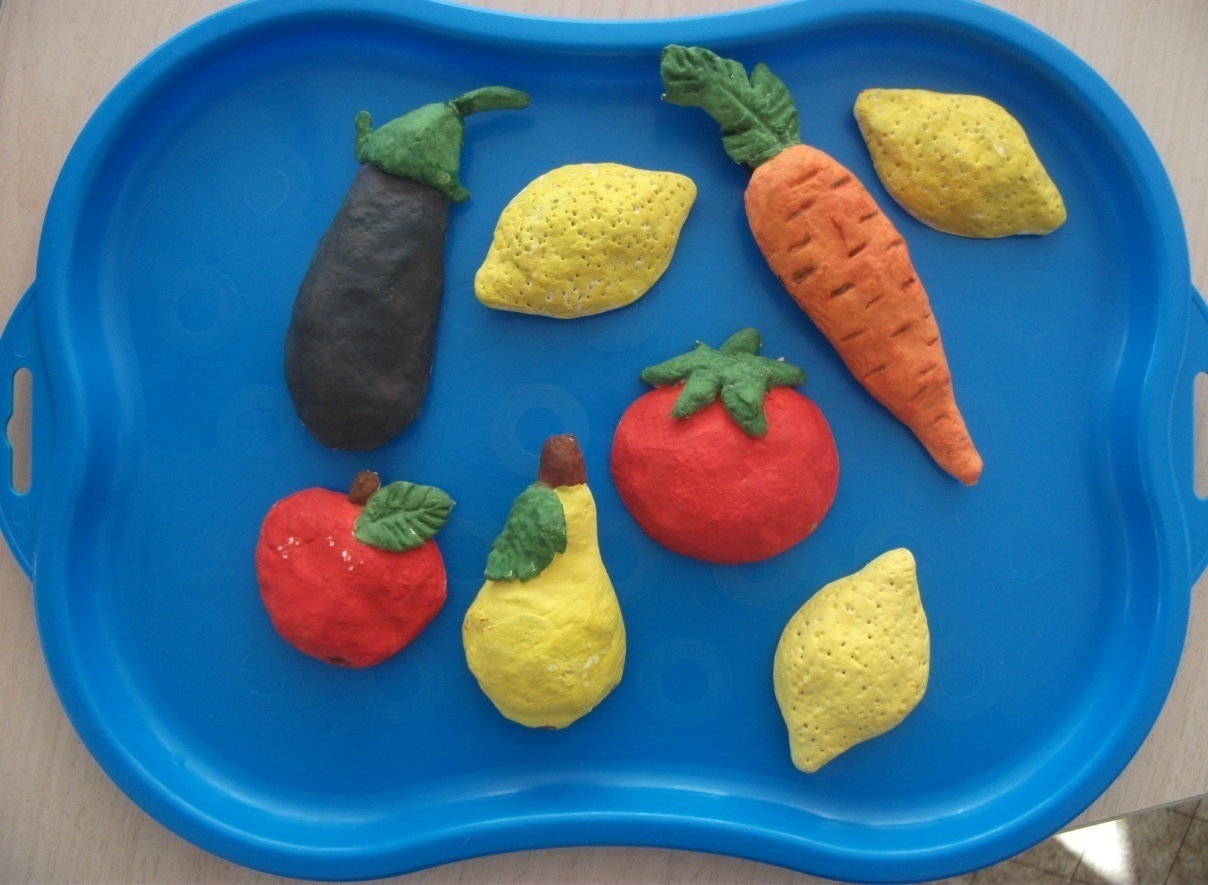 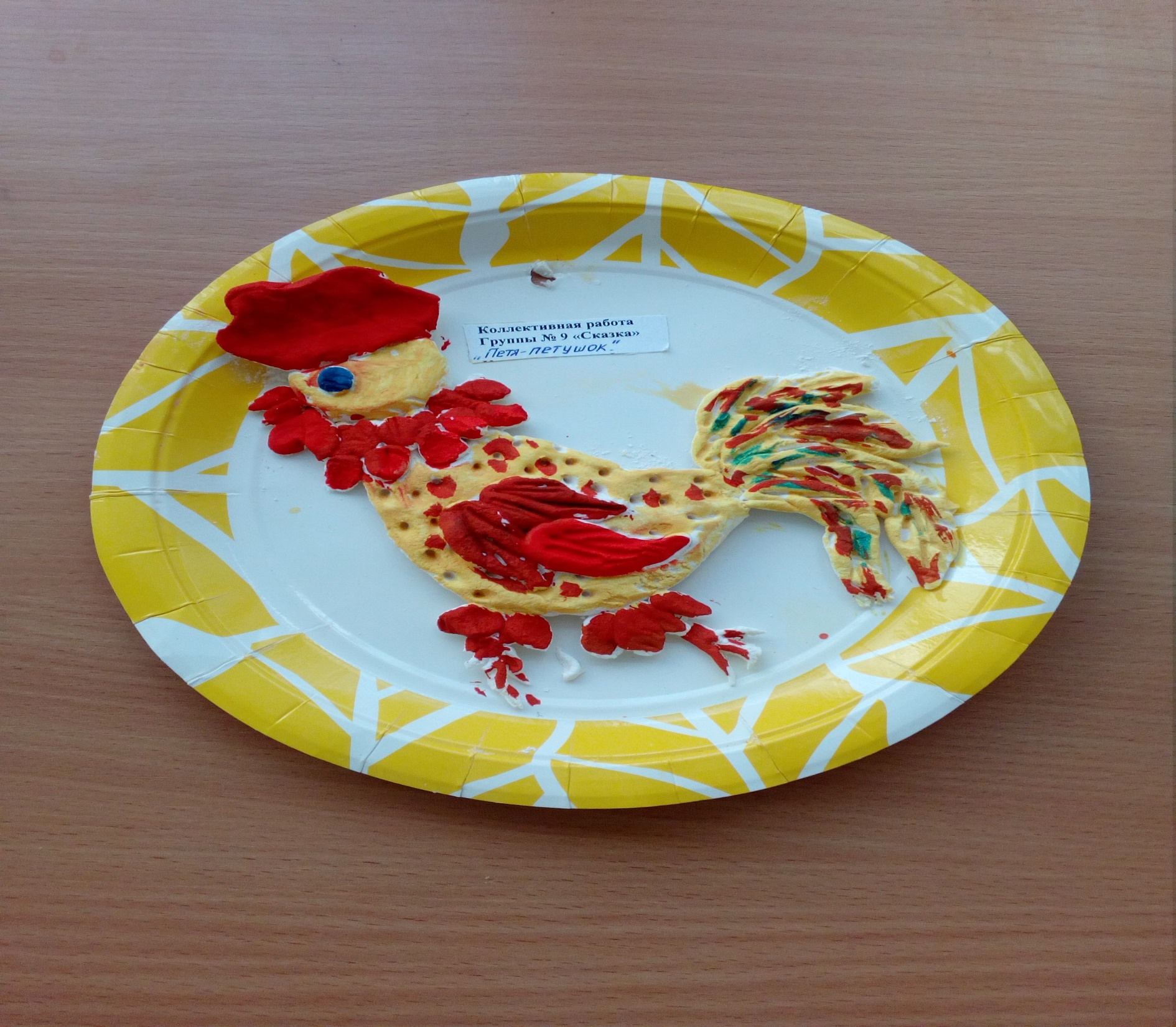 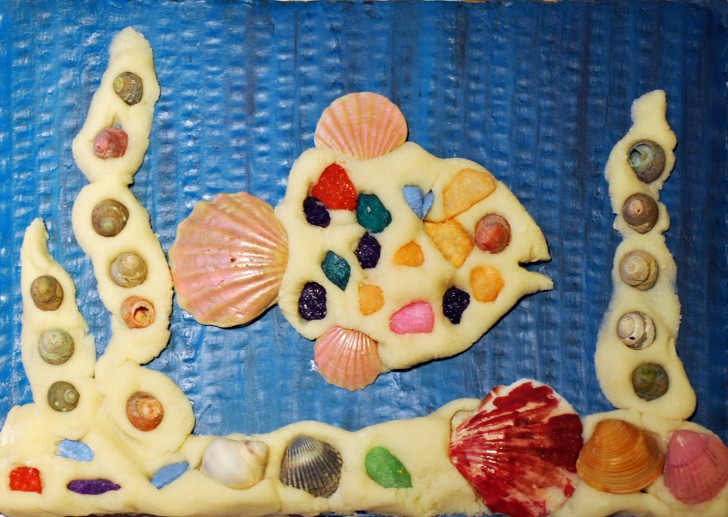 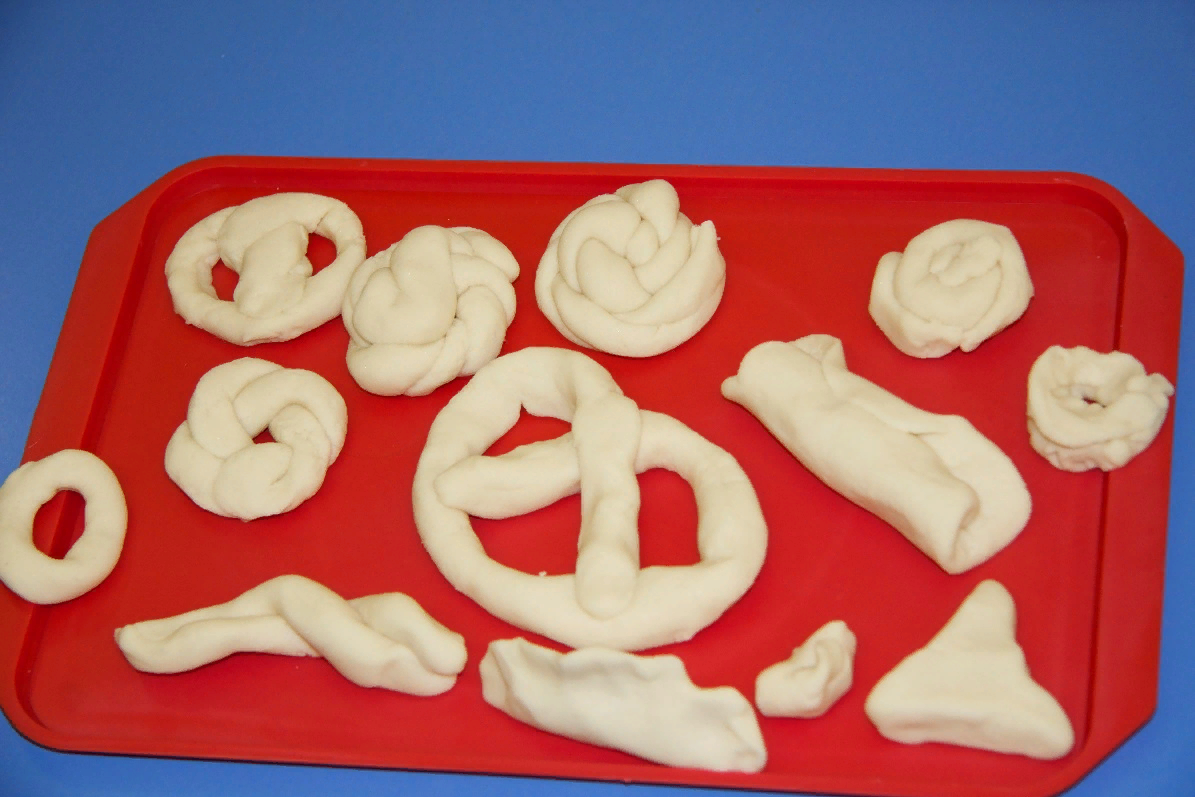 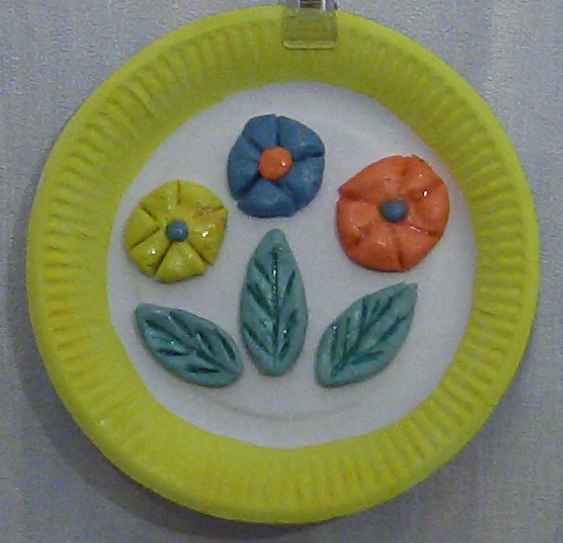 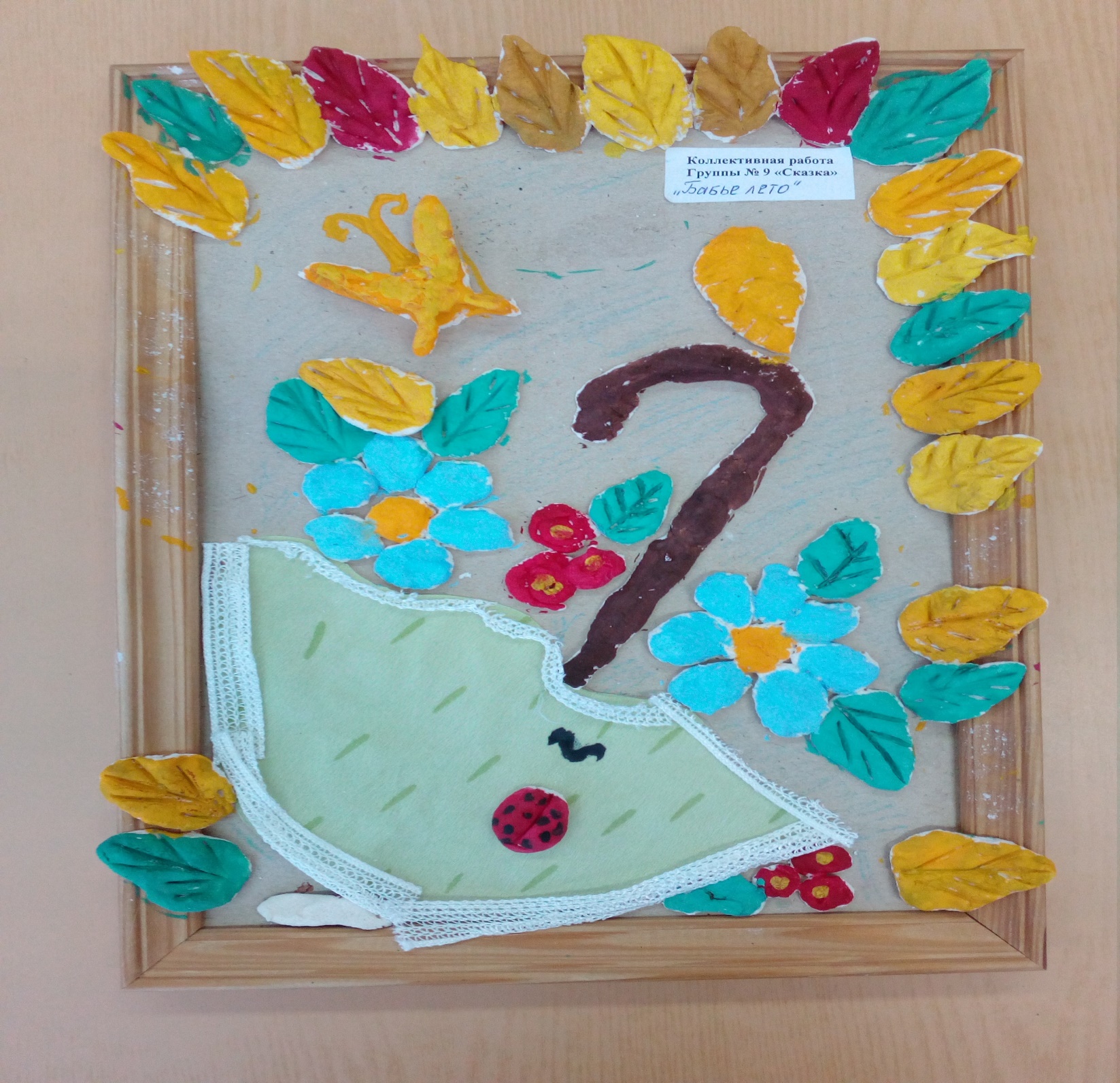 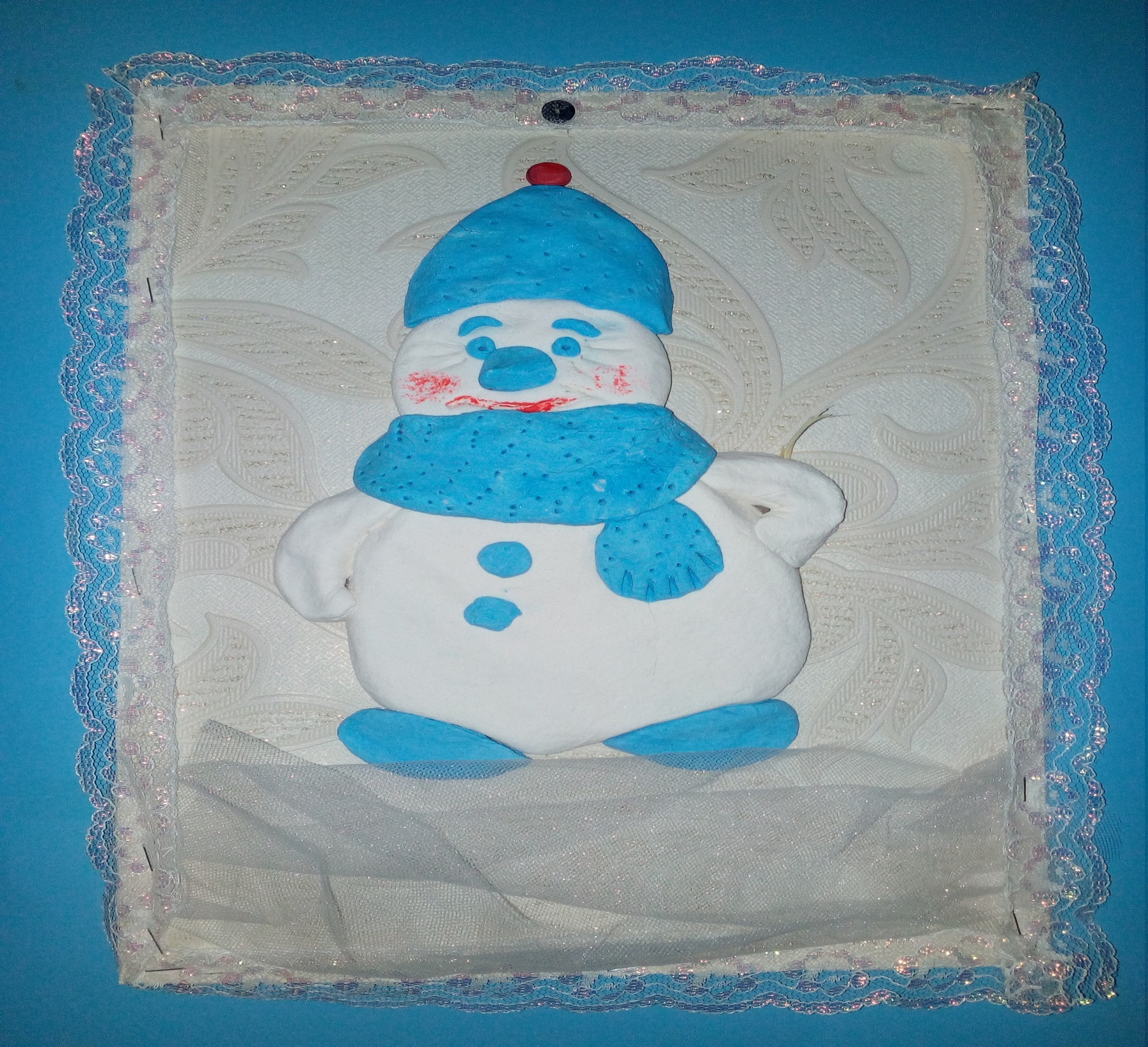 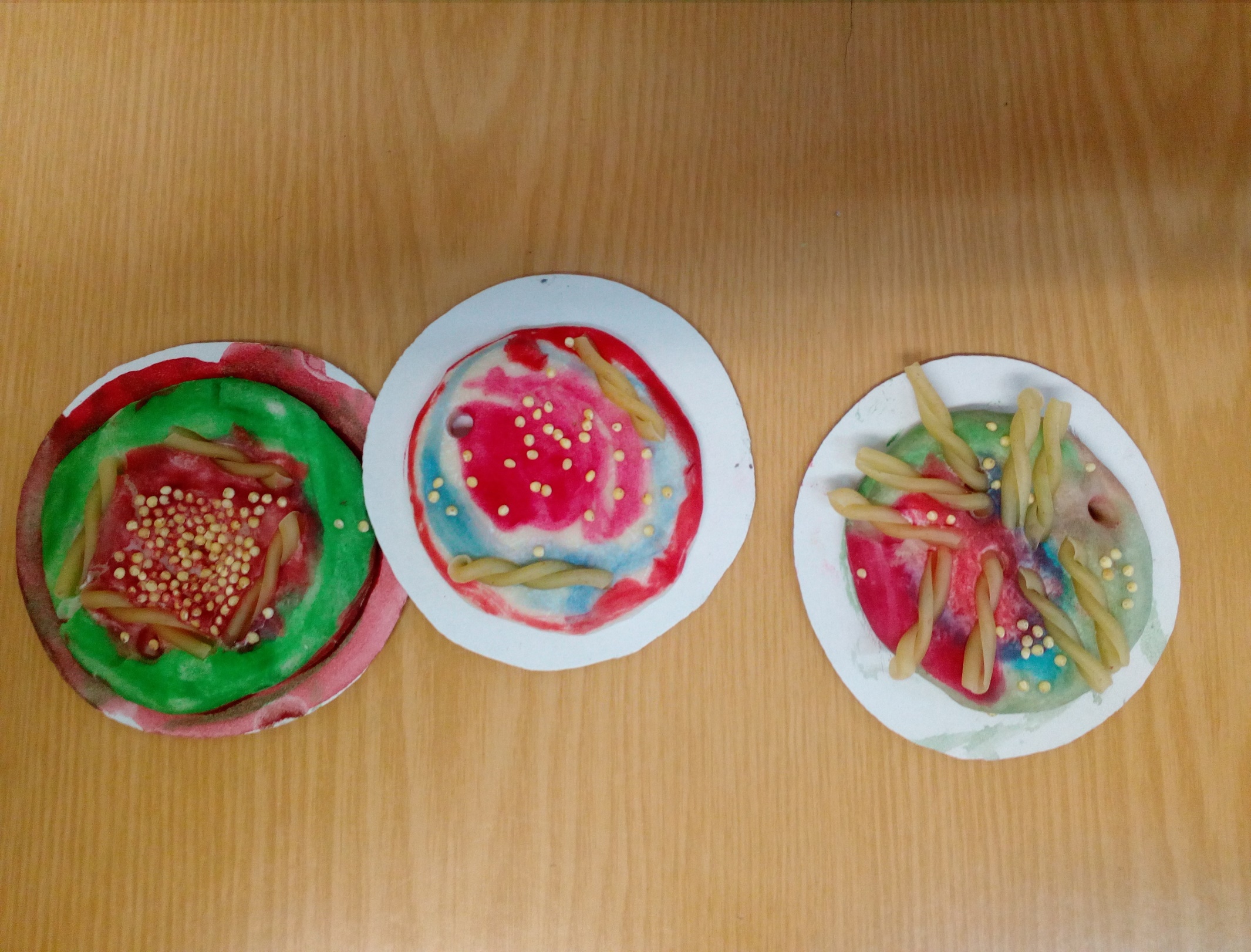 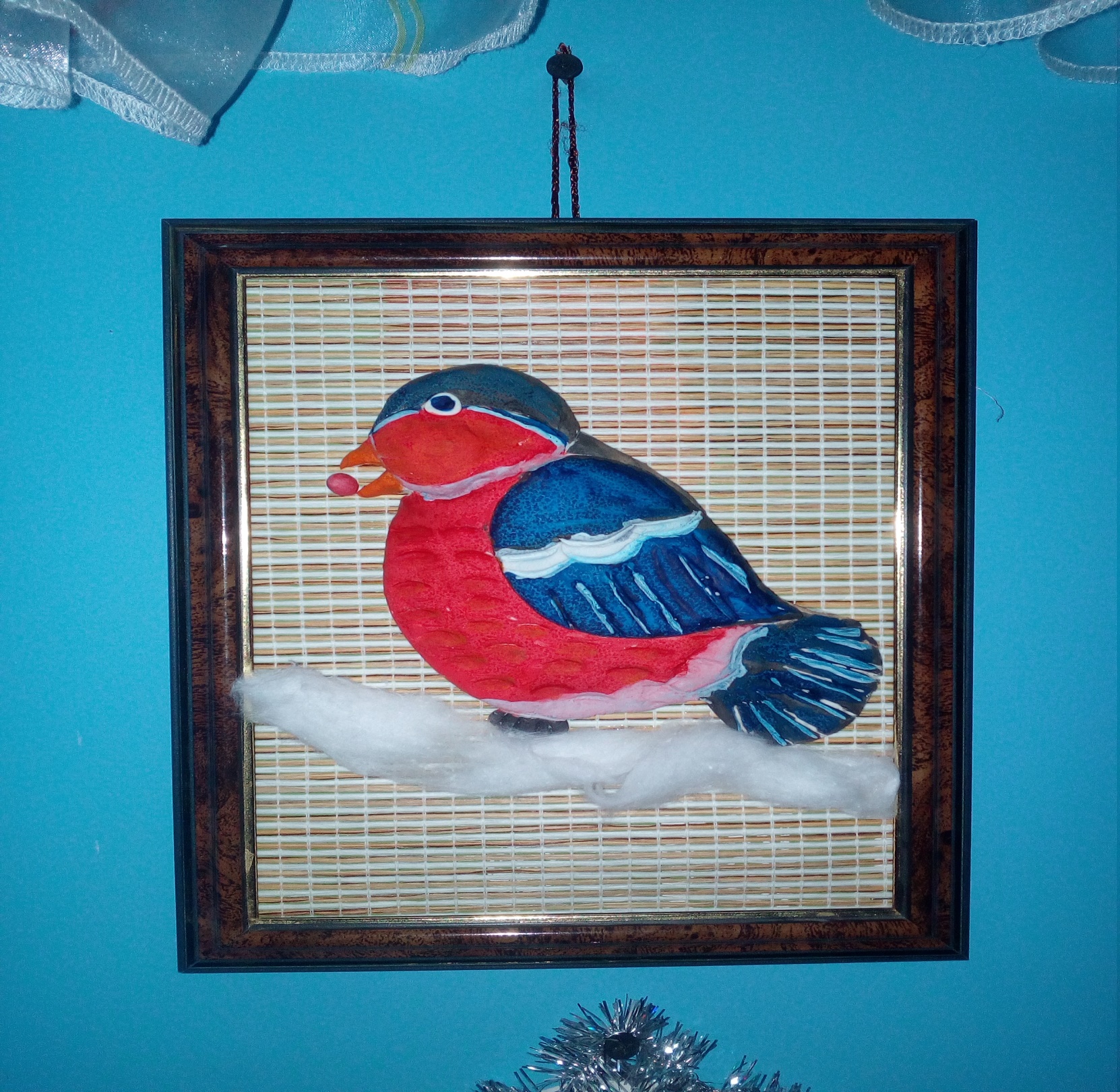 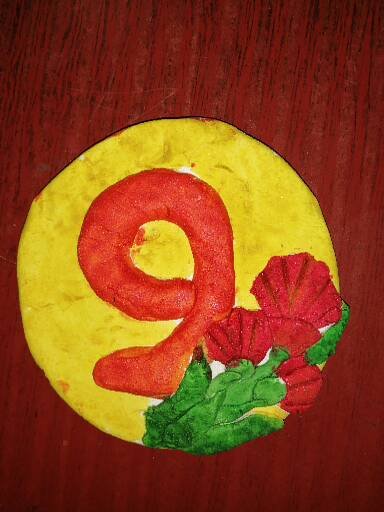 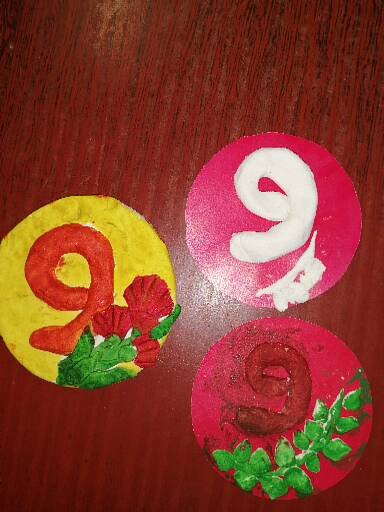 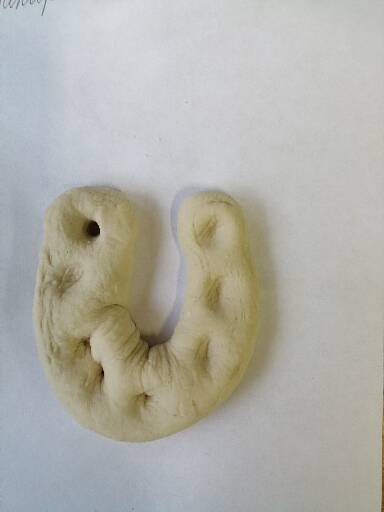 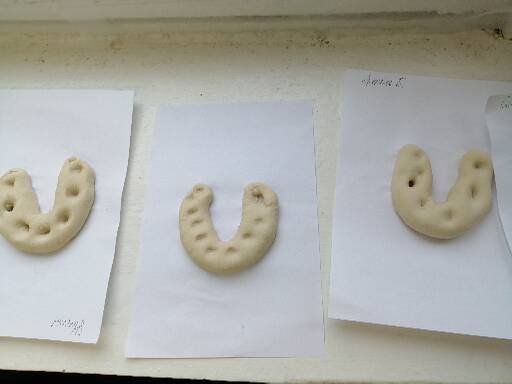 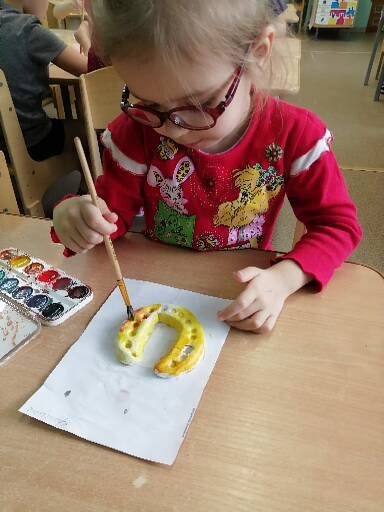 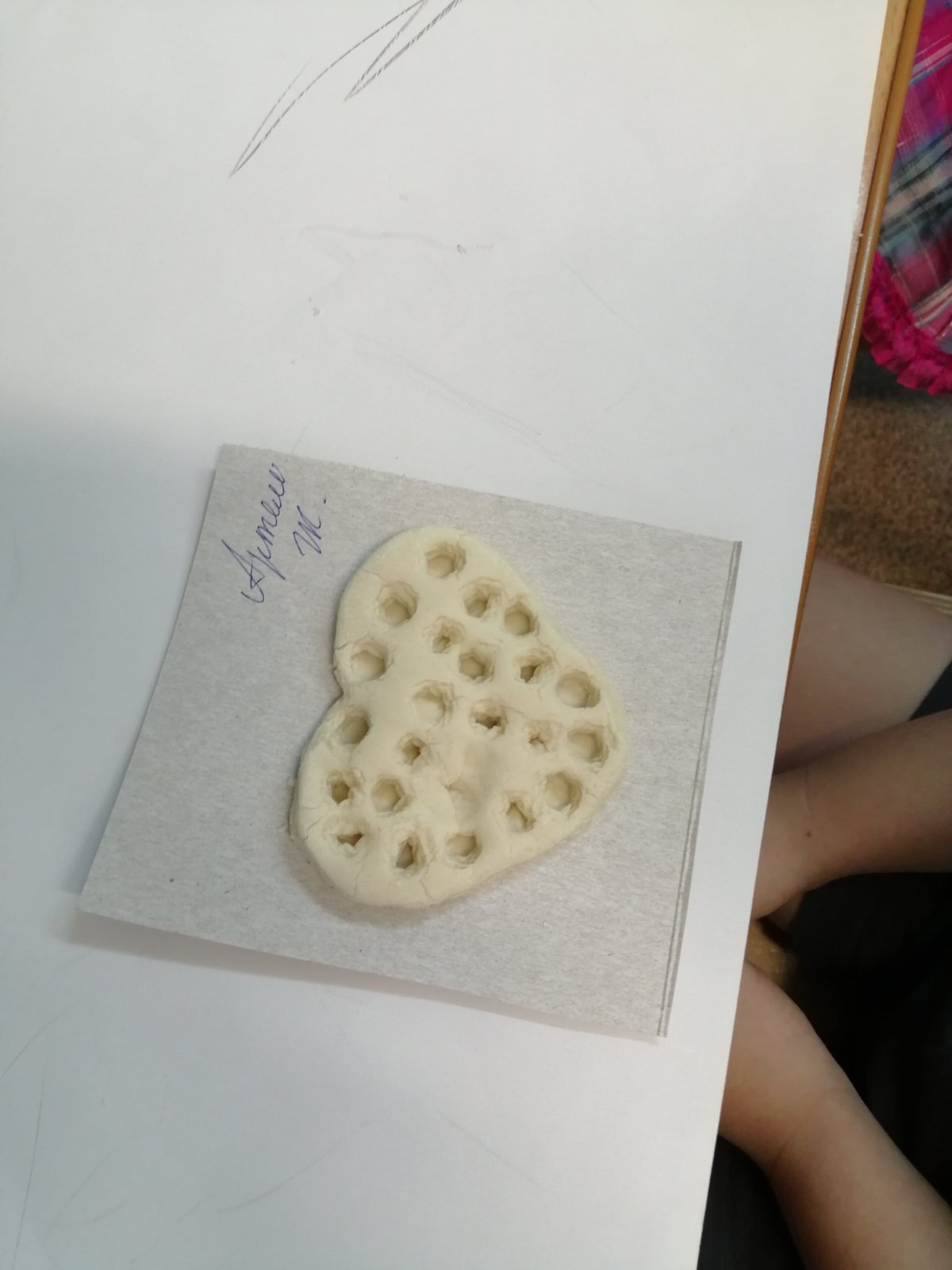 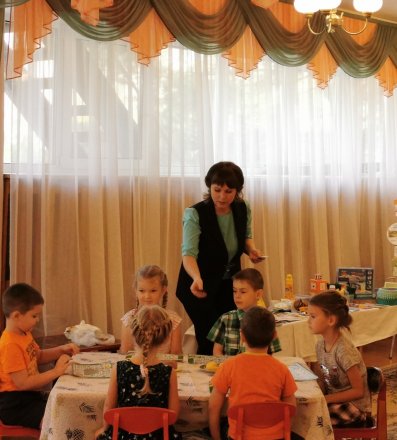 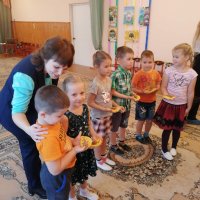 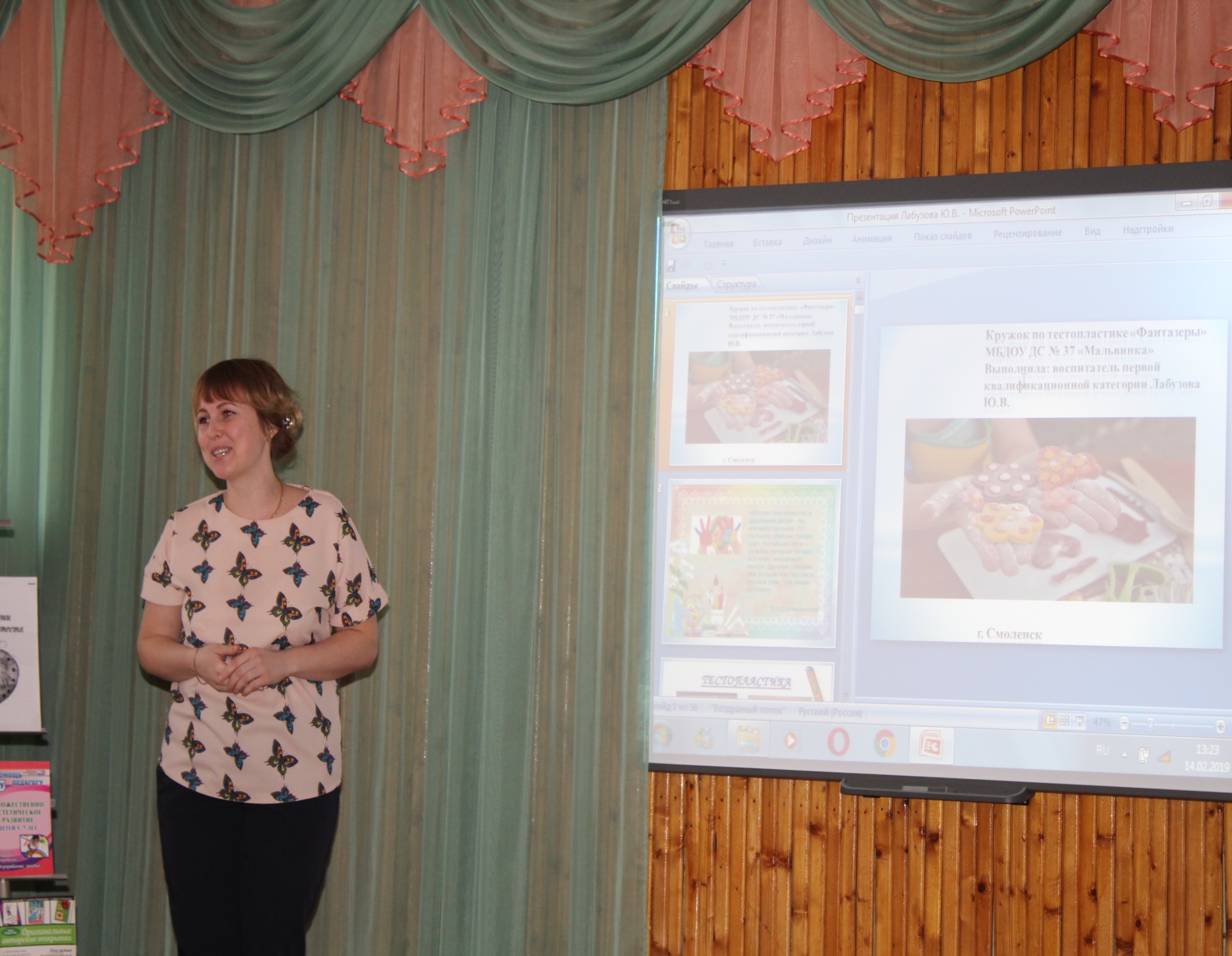 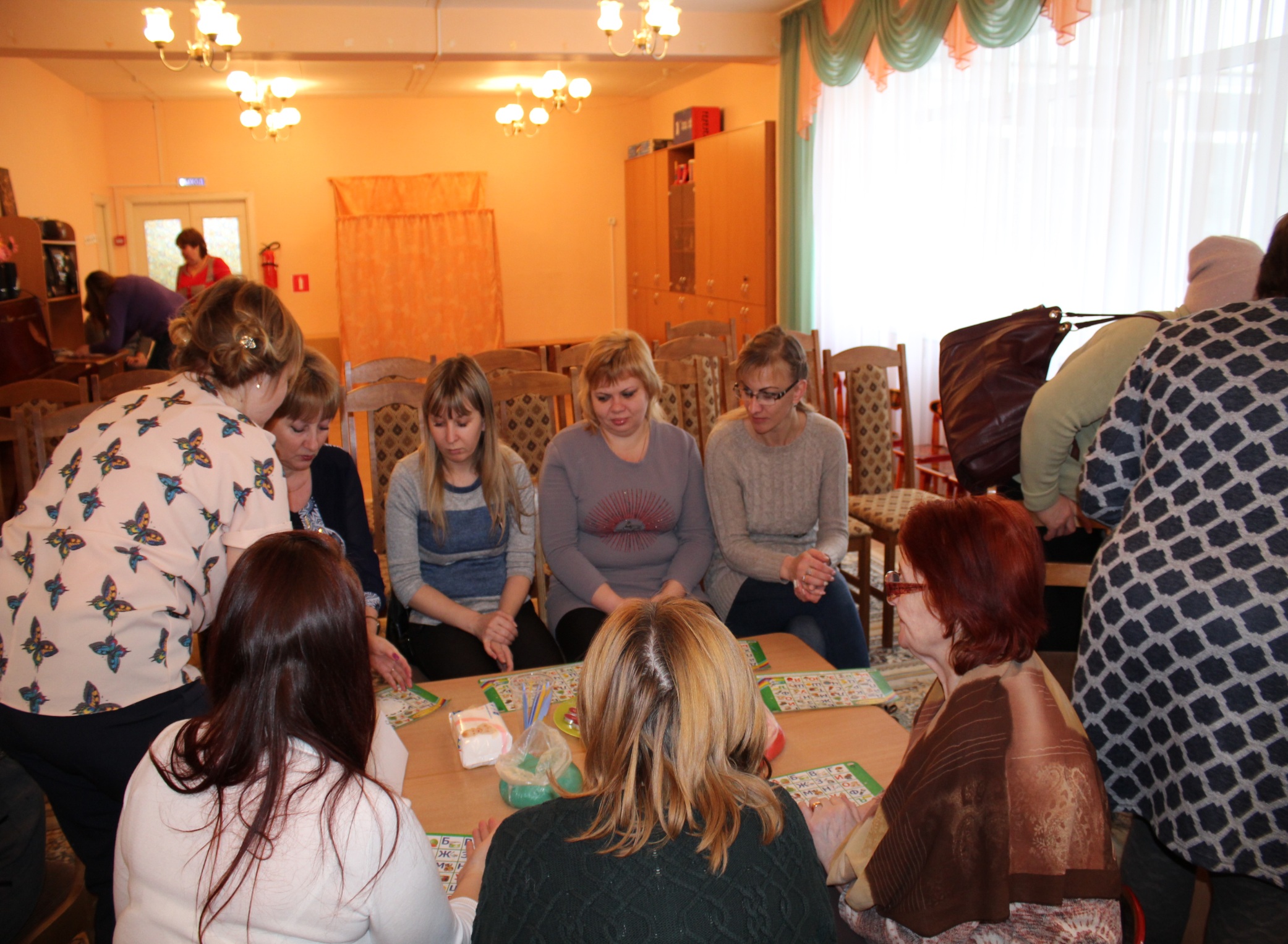 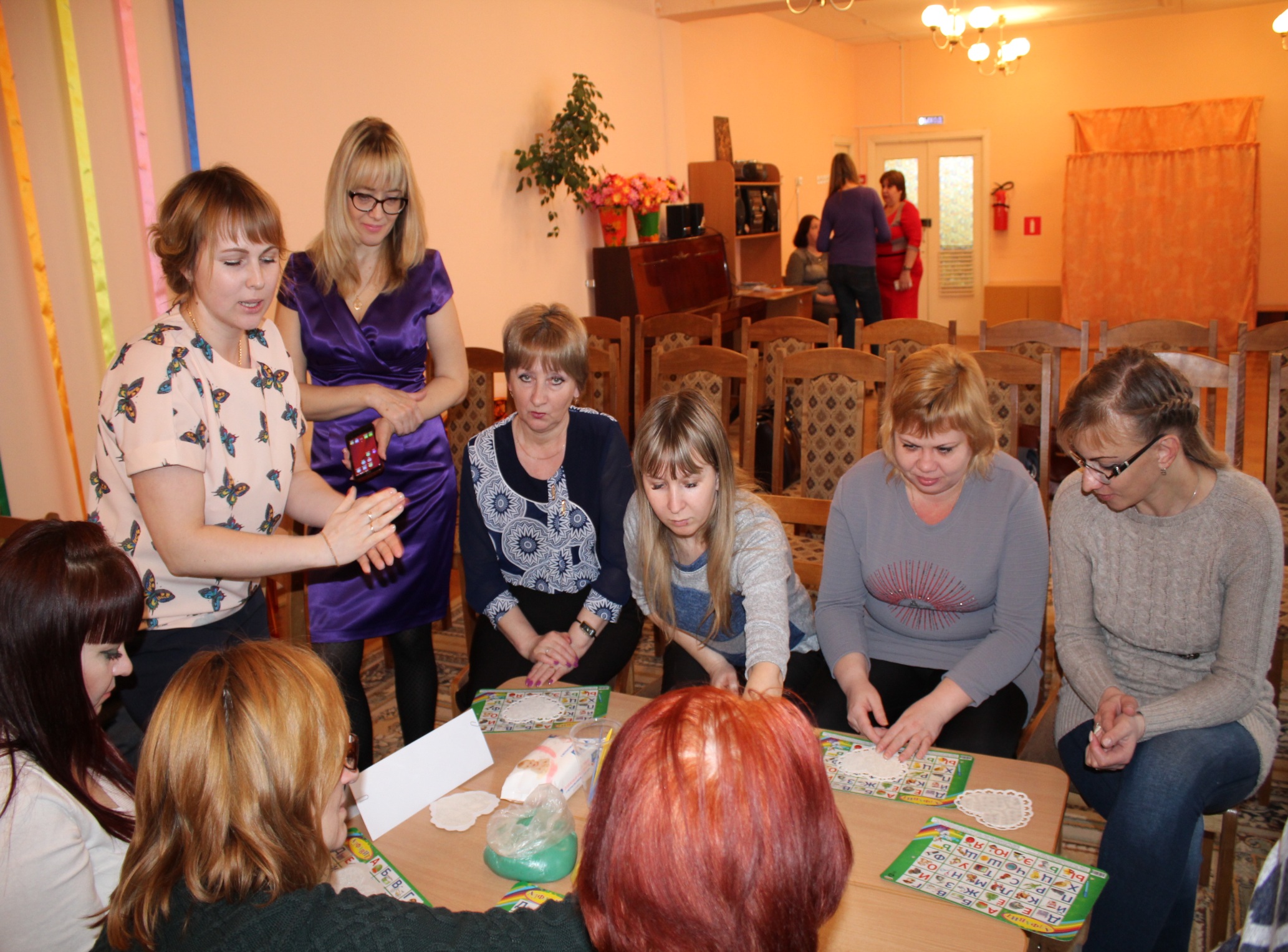 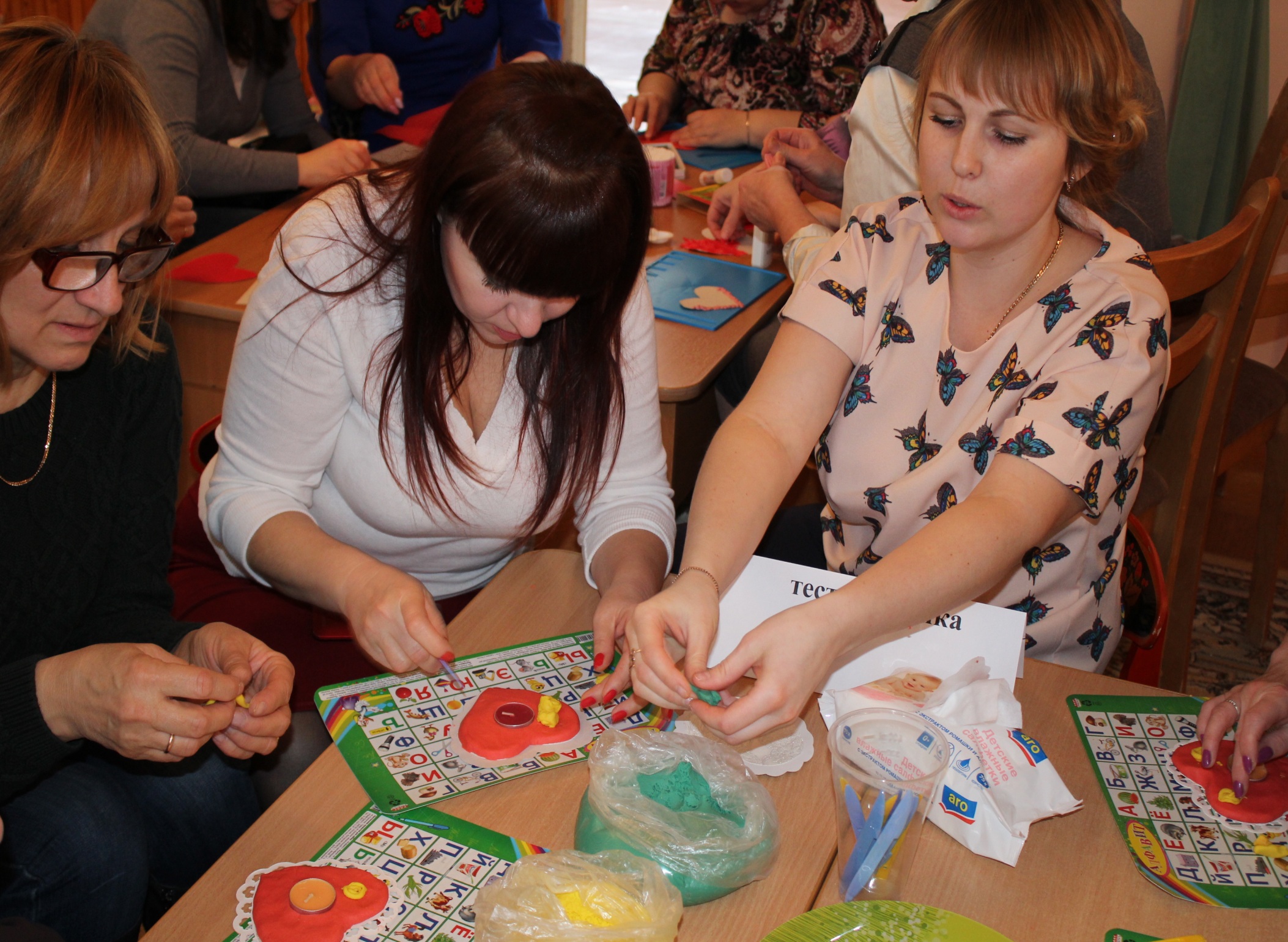 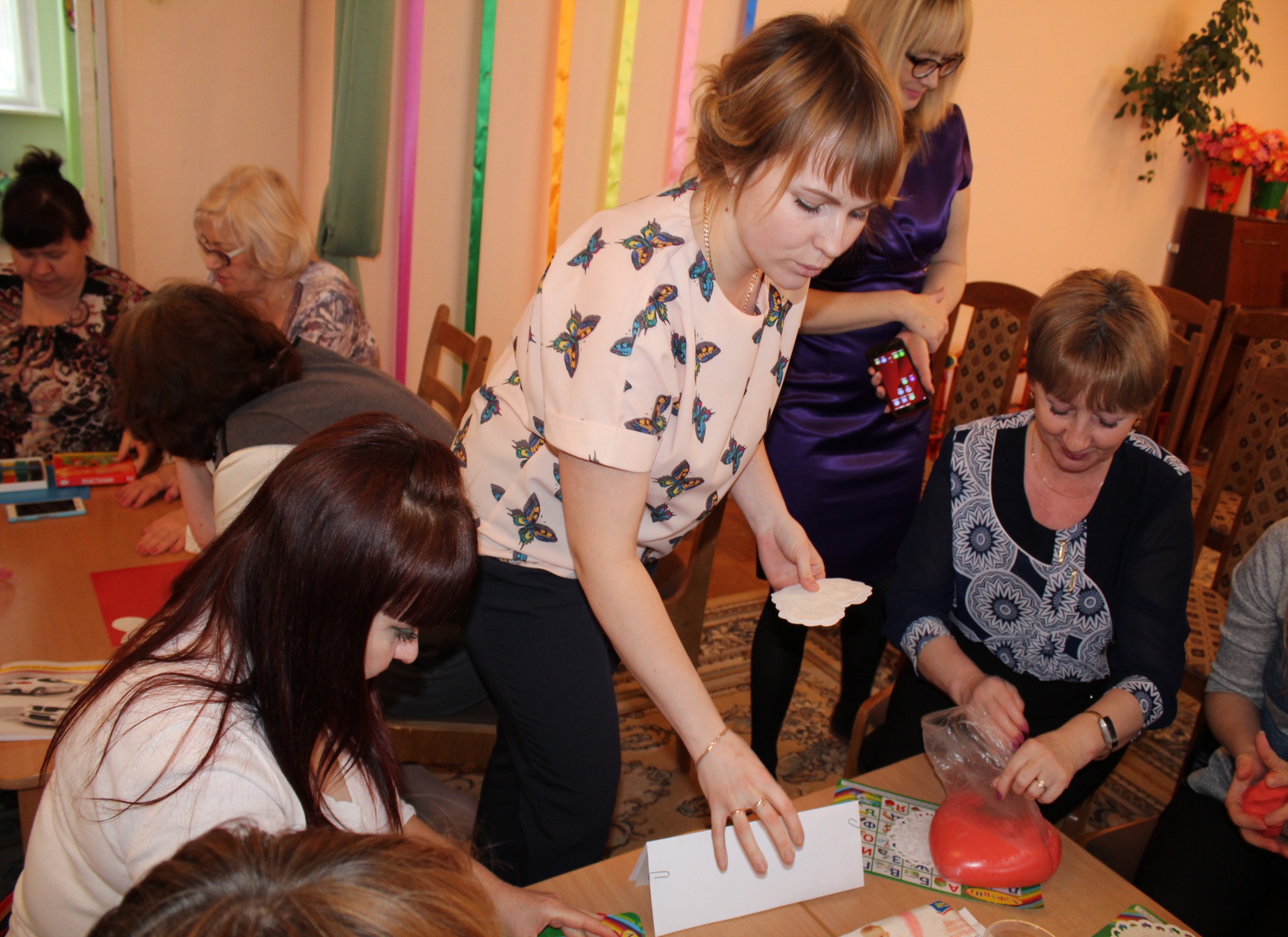 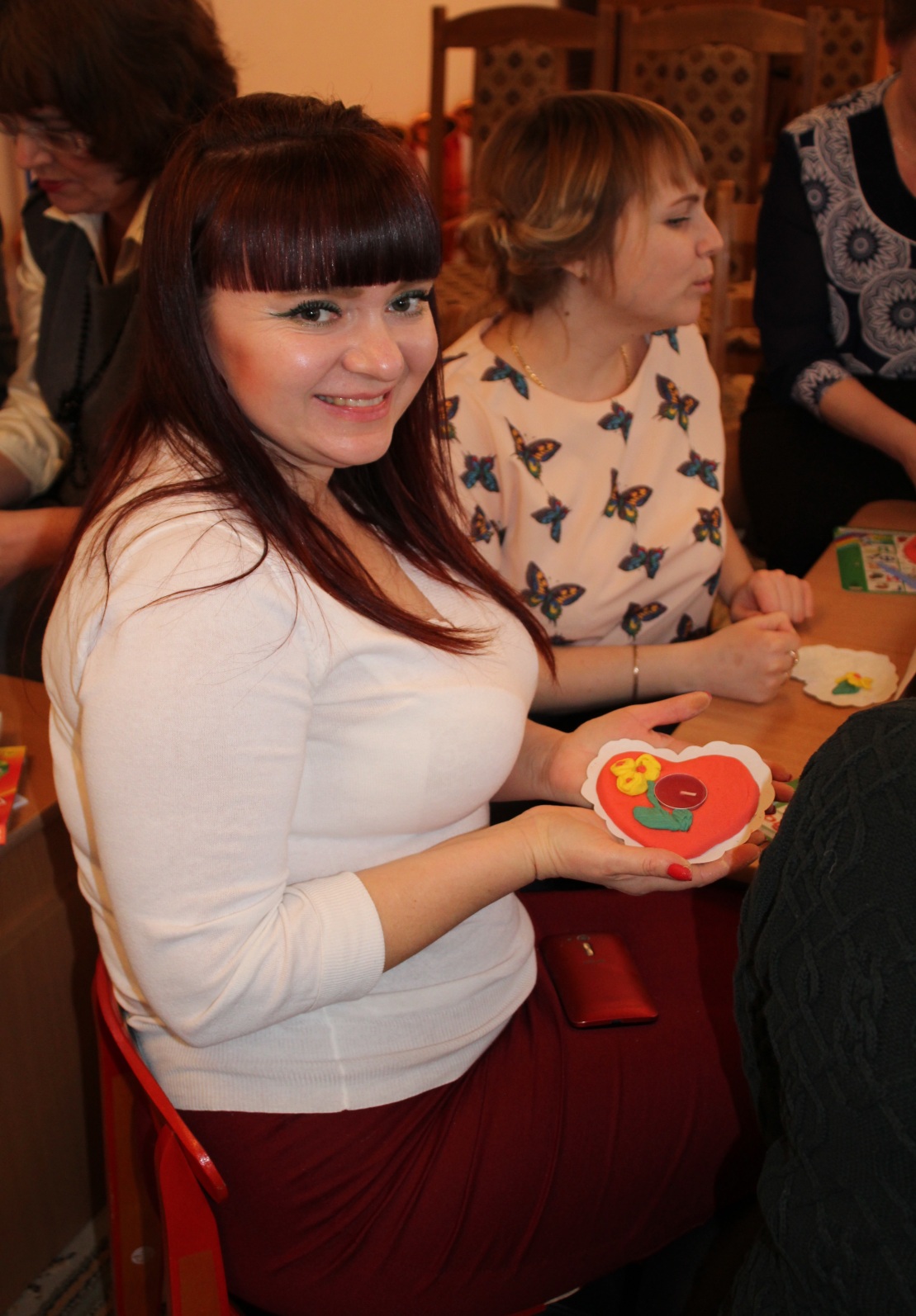 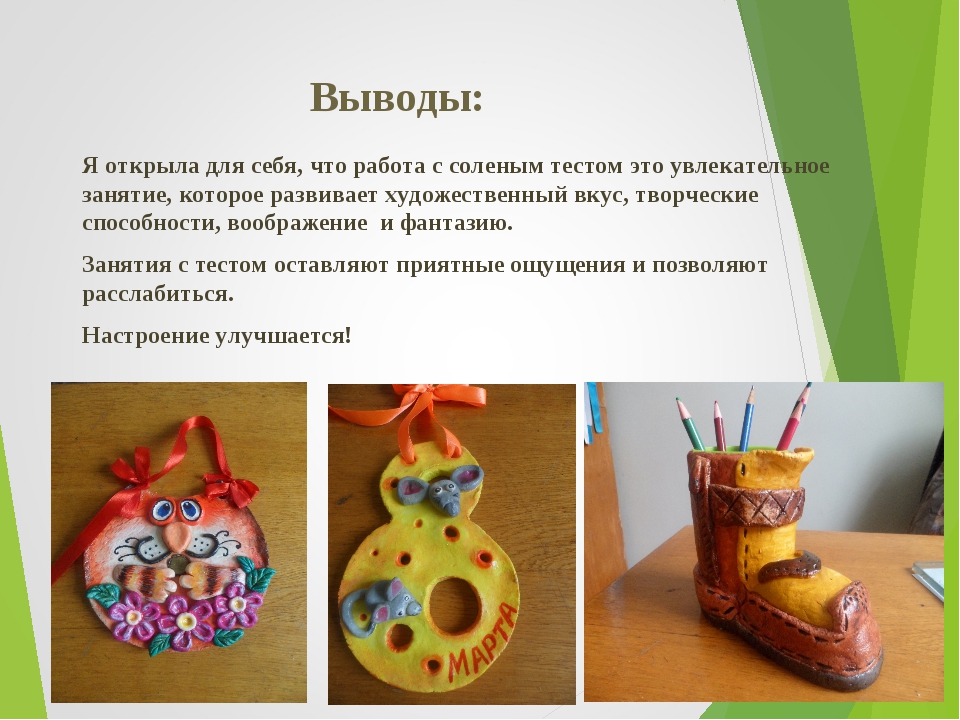 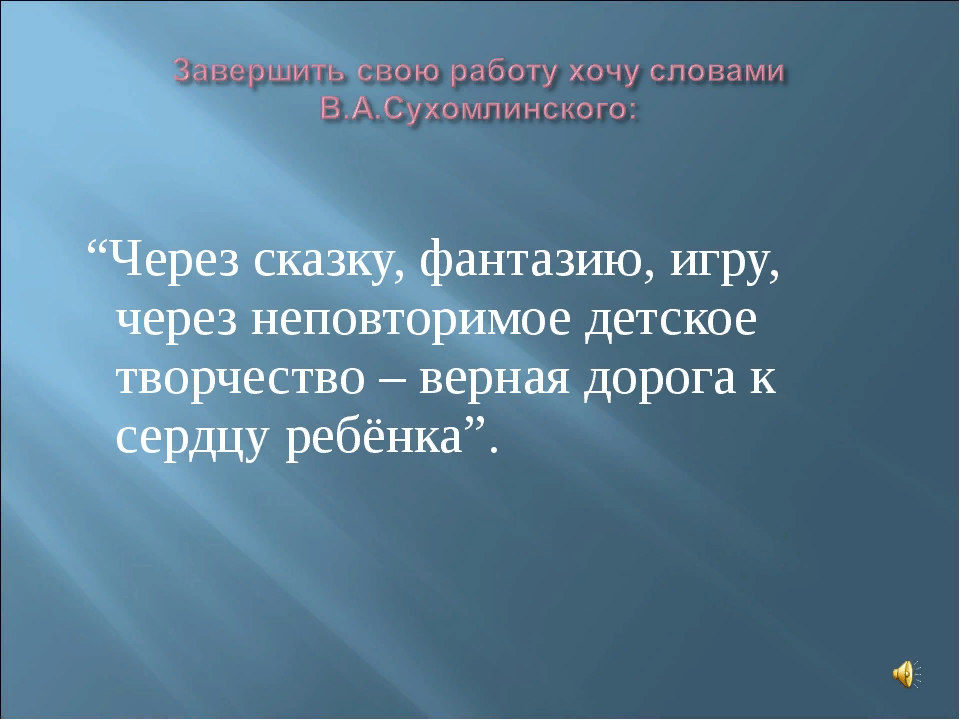 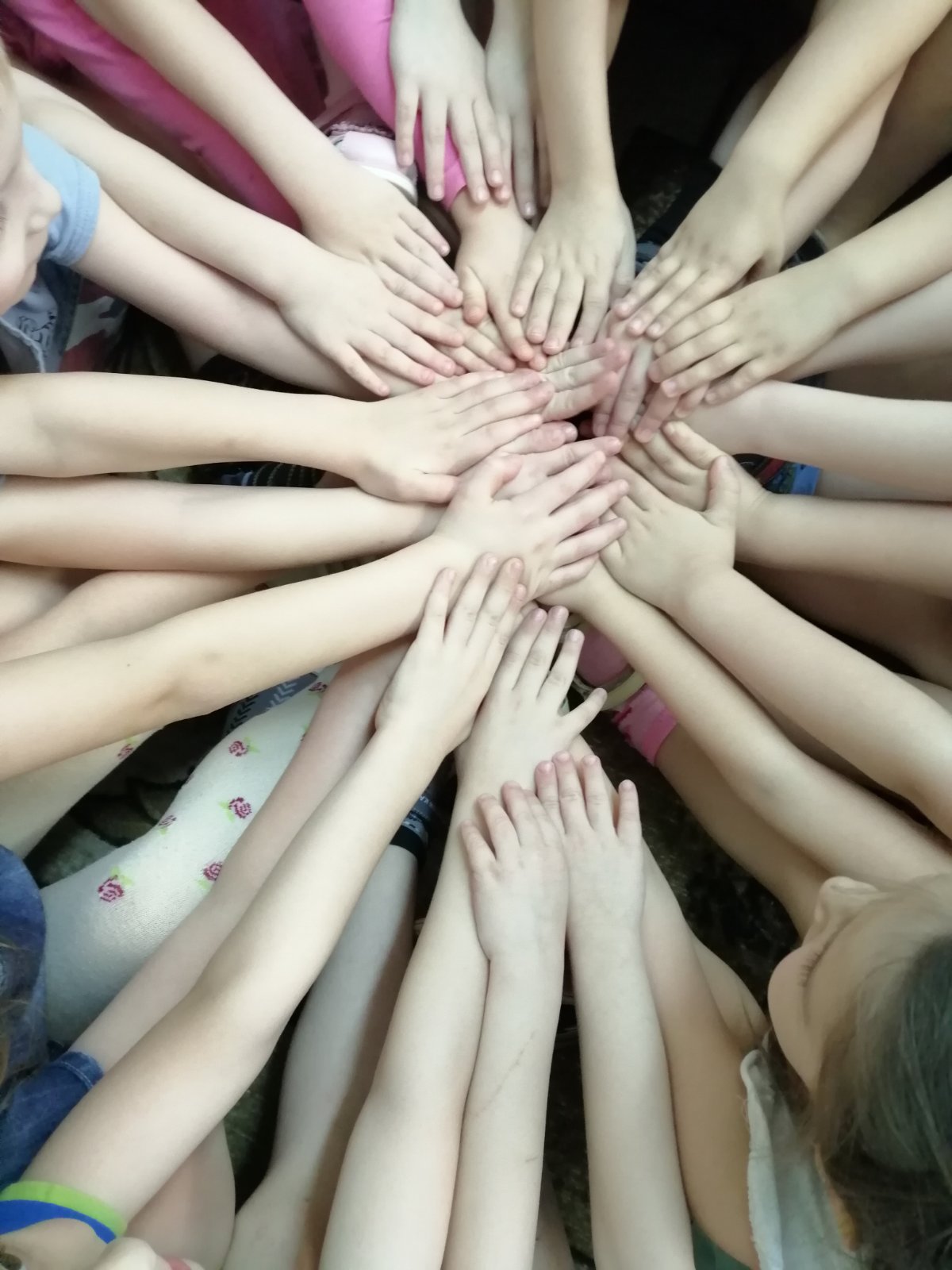